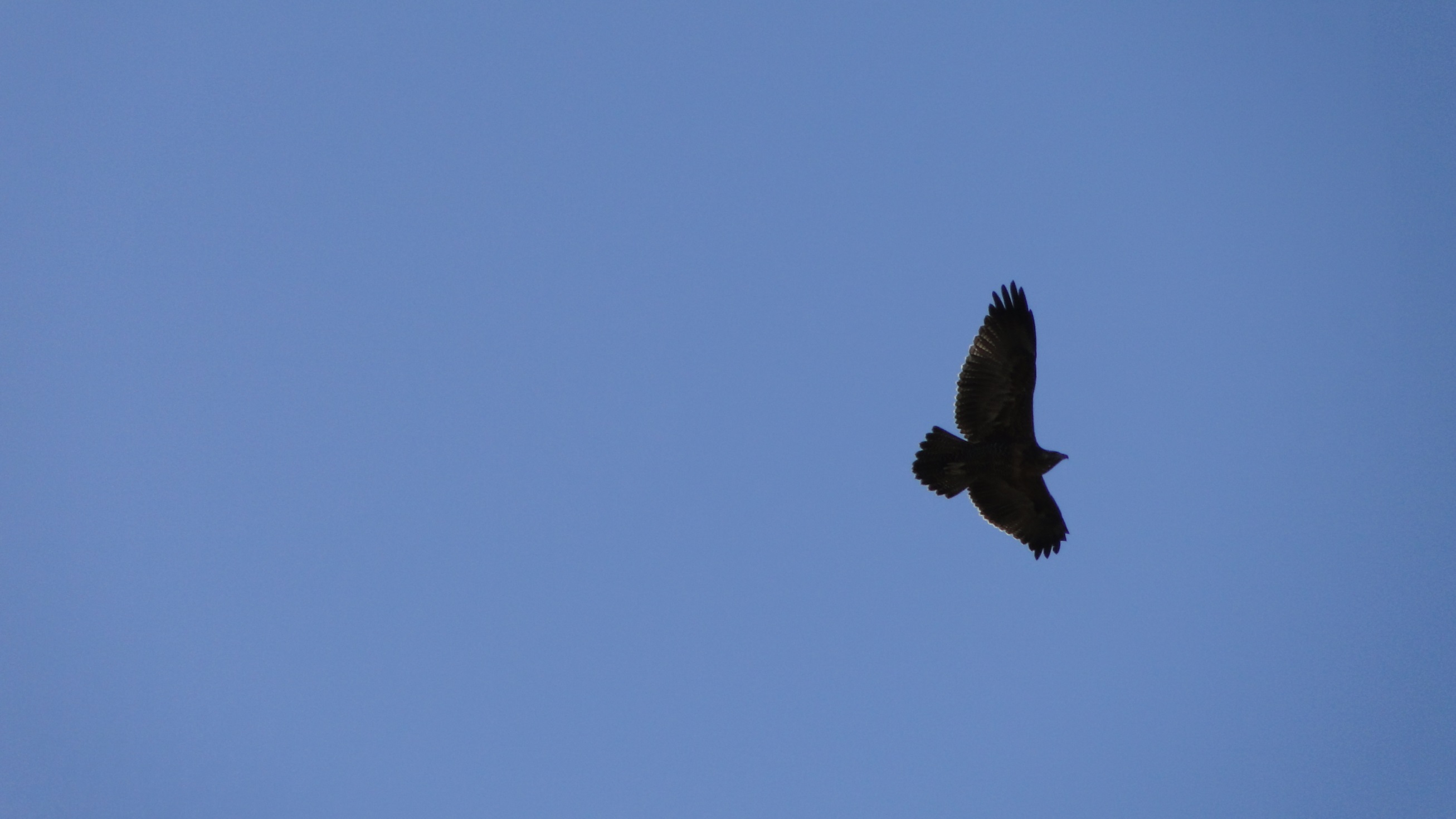 PROYECTONODO PARQUE CORDILLERA
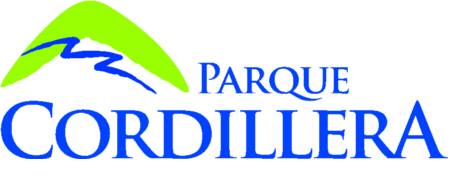 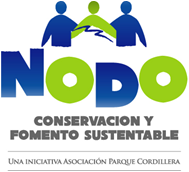 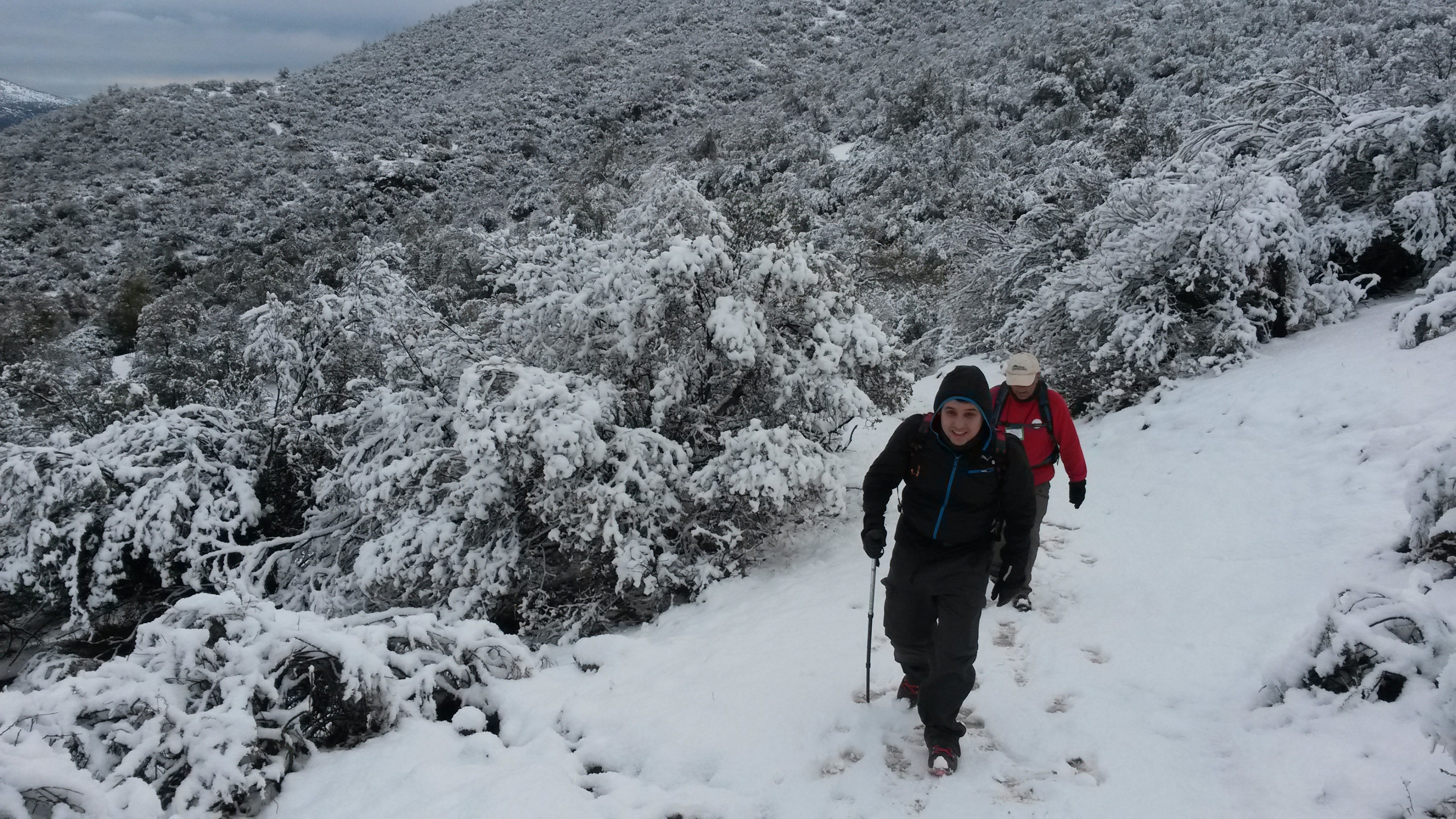 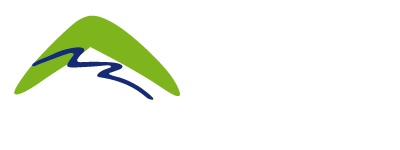 ¿QUÉ ES ASOCIACIÓN PARQUE CORDILLERA?
Asociación de Municipalidades que desde 1993 trabaja por la protección de la cordillera, la educación ambiental de sus visitantes y la promoción de la vida al aire libre de forma responsable con el medioambiente.

Actualmente está integrada por Colina, Lo Barnechea, Las Condes, La Reina, Peñalolén, La Florida y San José de Maipo.

APC administra los parques Puente Ñilhue, San Carlos de Apoquindo, Aguas de Ramón y Cantalao Precordillera, y cuenta con presencia estratégica en Quebrada de Macul.
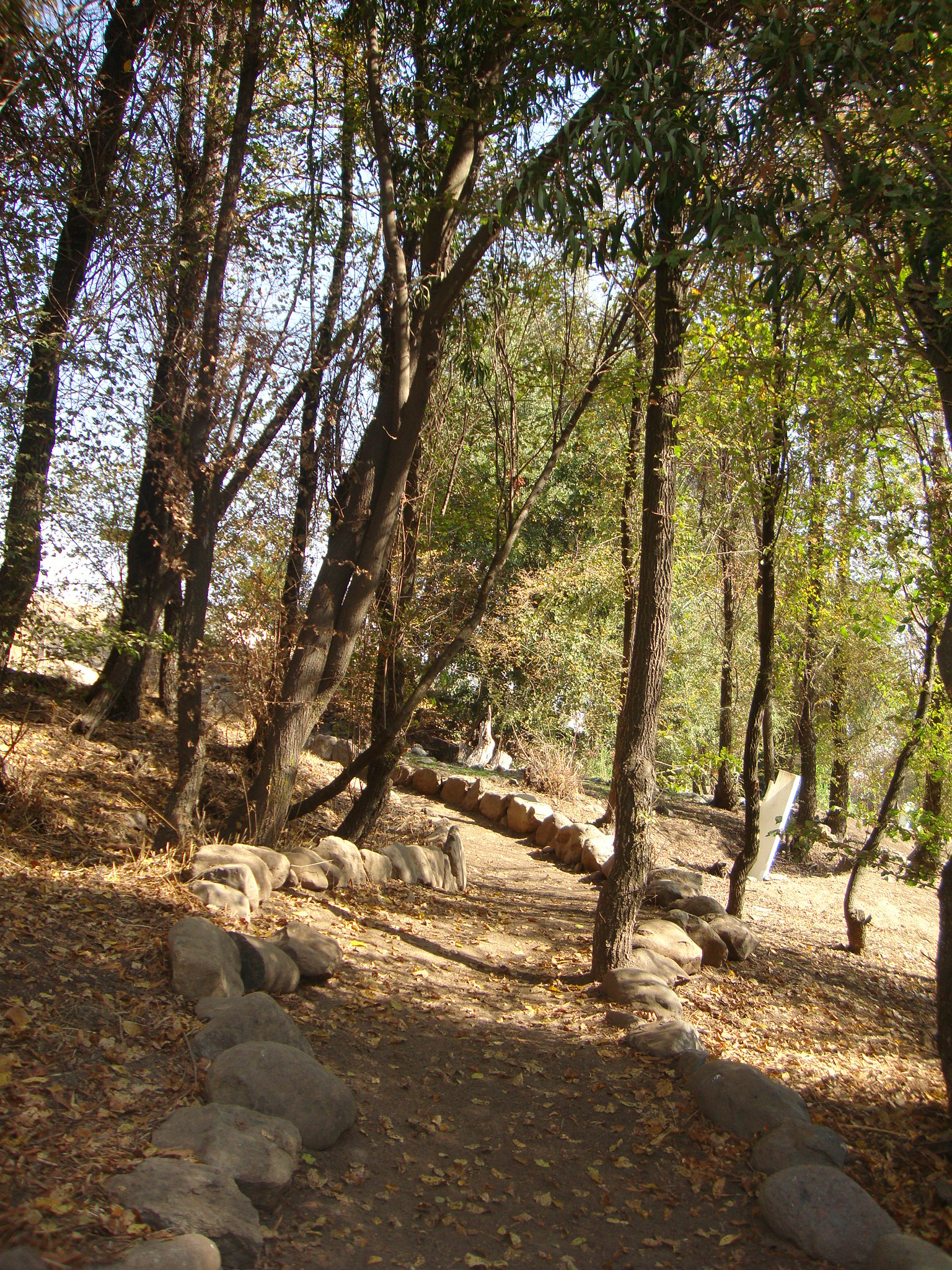 Proyecto Farellones de Santa Elena
Colina
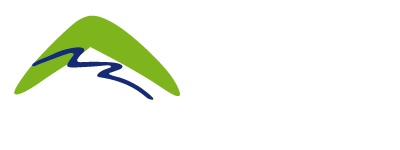 ÁREA DE INFLUENCIA APC
Río Olivares
Co Provincia
2.750 msnm
Co De Ramón
3.250 msnm
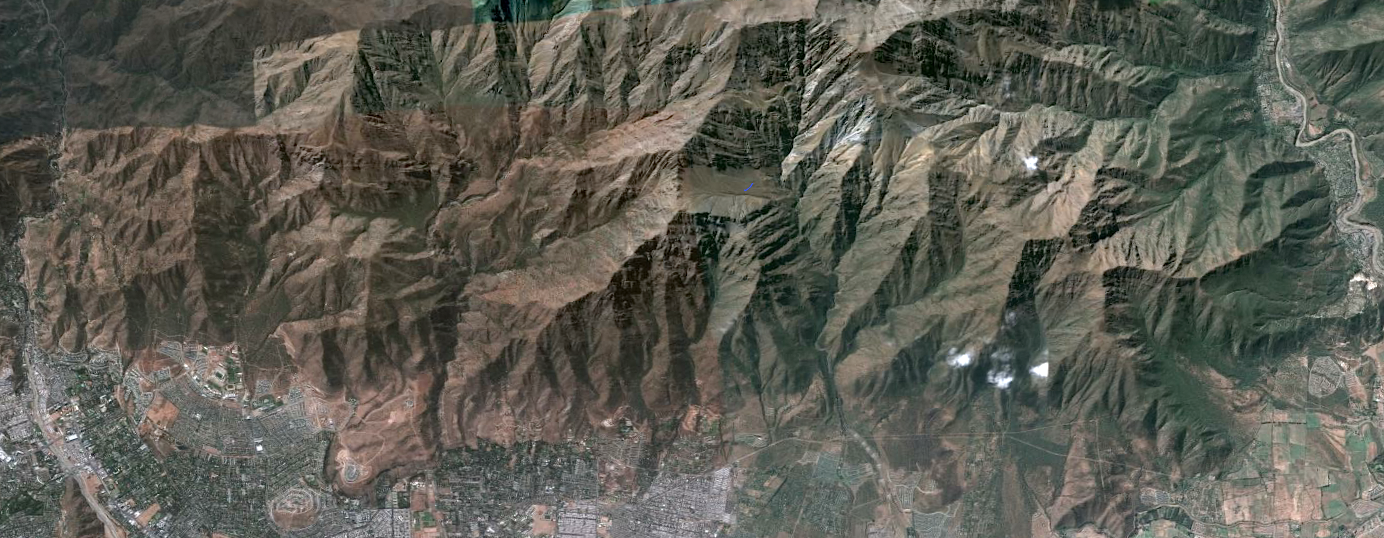 Puente  Ñilhue
NÚMERO DE BENEFICIARIOS DIRECTOS:  1.107.857 habitantes de las comunas cordilleranas de la región. 

BENEFICIARIOS INDIRECTOS: 6,5 millones de personas de la RM.
San Carlos de Apoquindo
Cantalao
Aguas de Ramón
Quebrada de Macul
La Florida
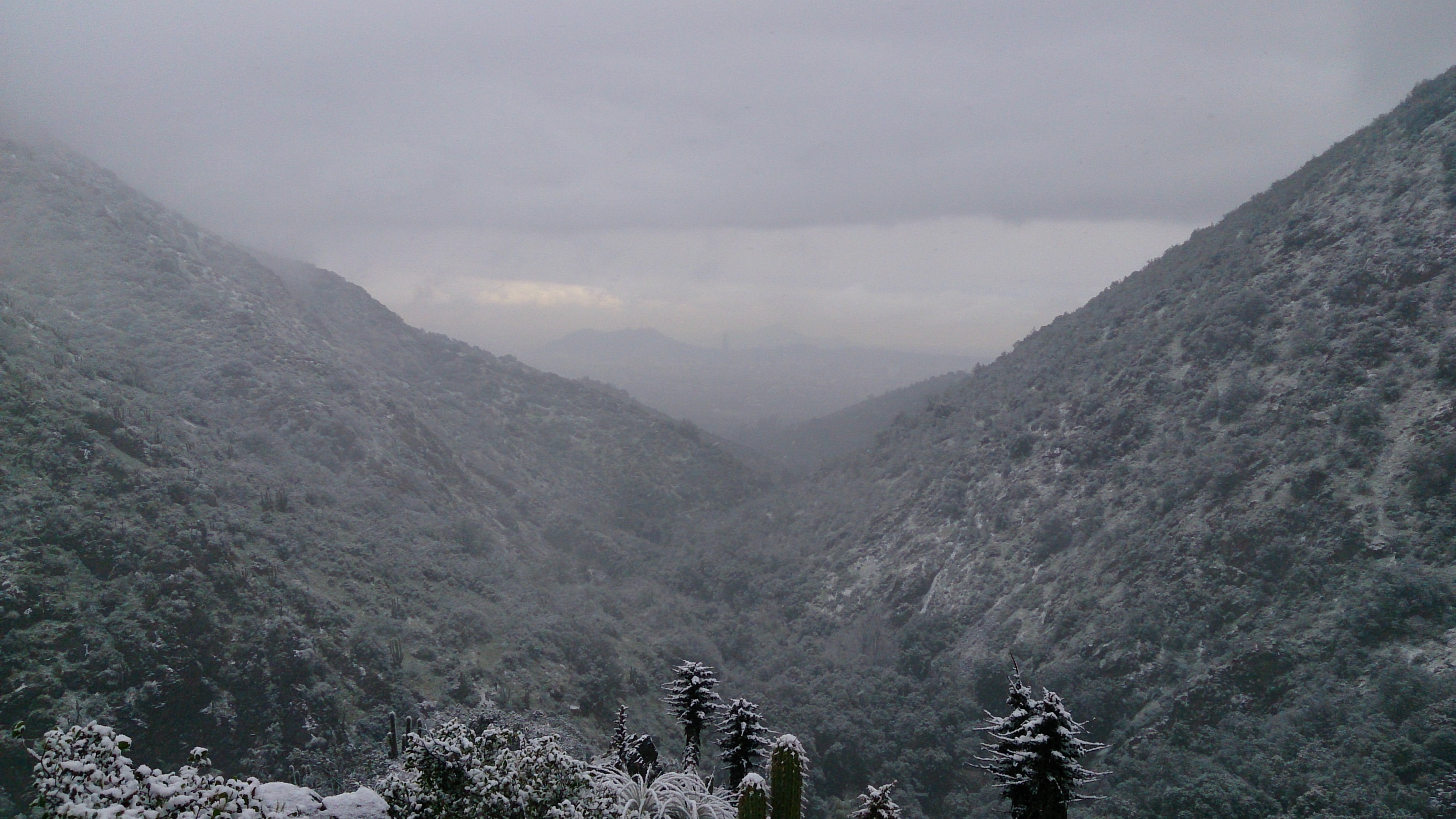 DIAGNÓSTICO DE LAS ACTIVIDADES RECREATIVAS Y EDUCATIVAS EN LA CORDILLERA DE SANTIAGO.
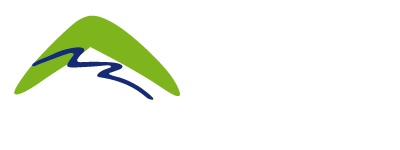 Falta de oferta  clara de actividades turísticas en la cordillera de Santiago y una demanda altamente estacional. 

Los servicios turísticos están a cargo de guías o empresas informales, que operan de manera aislada y atomizada en este sector. 

Una carencia clave detectada fue  la falta de asociatividad, por lo que no existían un estándar o alineamientos claros en la industria.
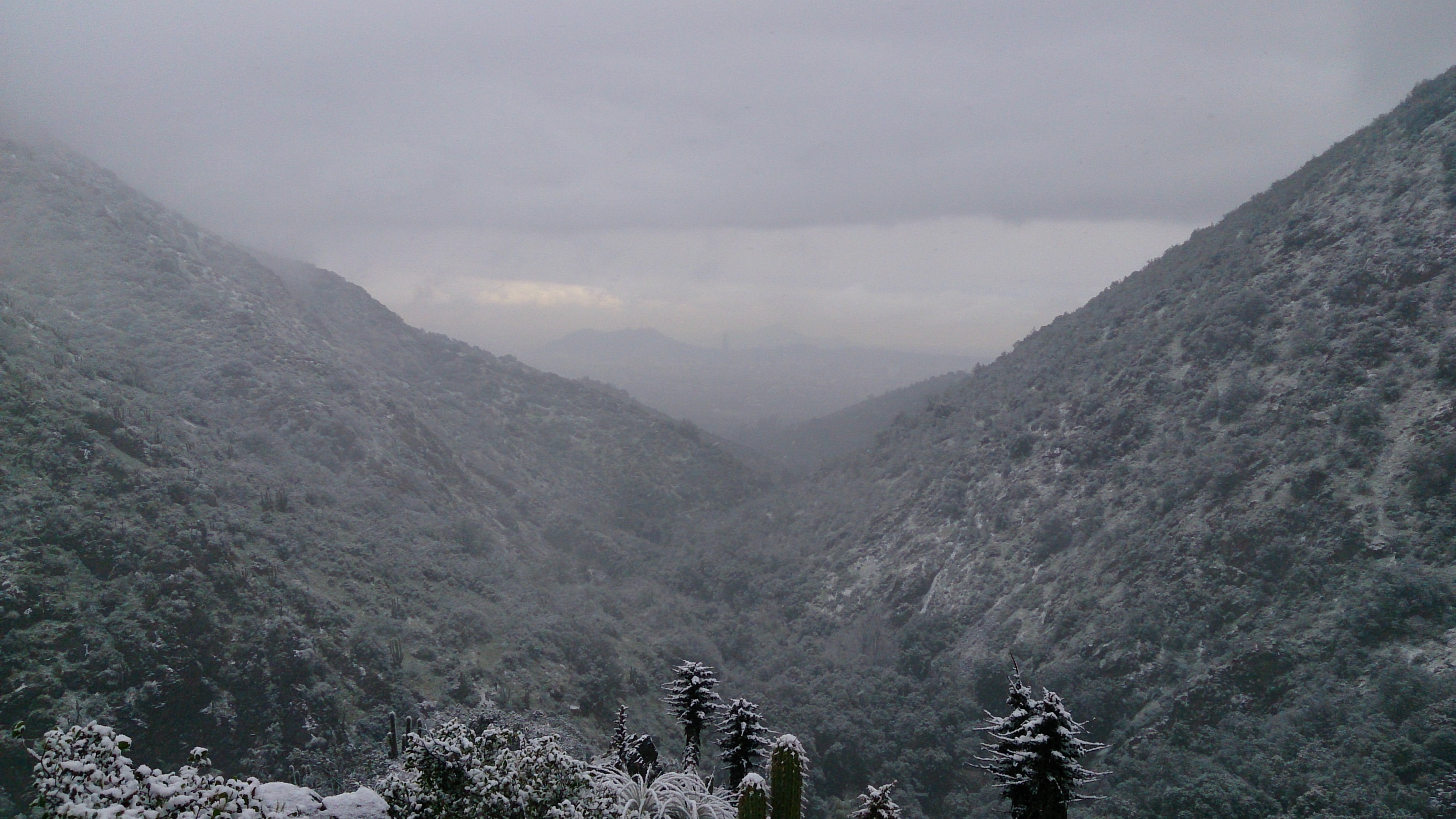 DIAGNÓSTICO DE LAS ACTIVIDADES RECREATIVAS Y EDUCATIVAS EN LA CORDILLERA DE SANTIAGO.
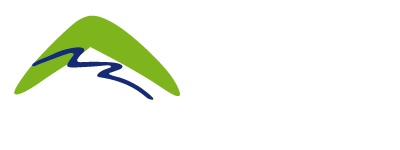 Necesidad  de generar una oferta turística sustentable competitiva, estandarizada, sostenida y diversa  que permita potenciar el turismo de la precordillera y cordillera de la Región Metropolitana, aprovechando  así un área no explotada turísticamente que presenta grandes ventajas comparativas por sobre otros territorios, especialmente debido a la cercanía de Santiago .
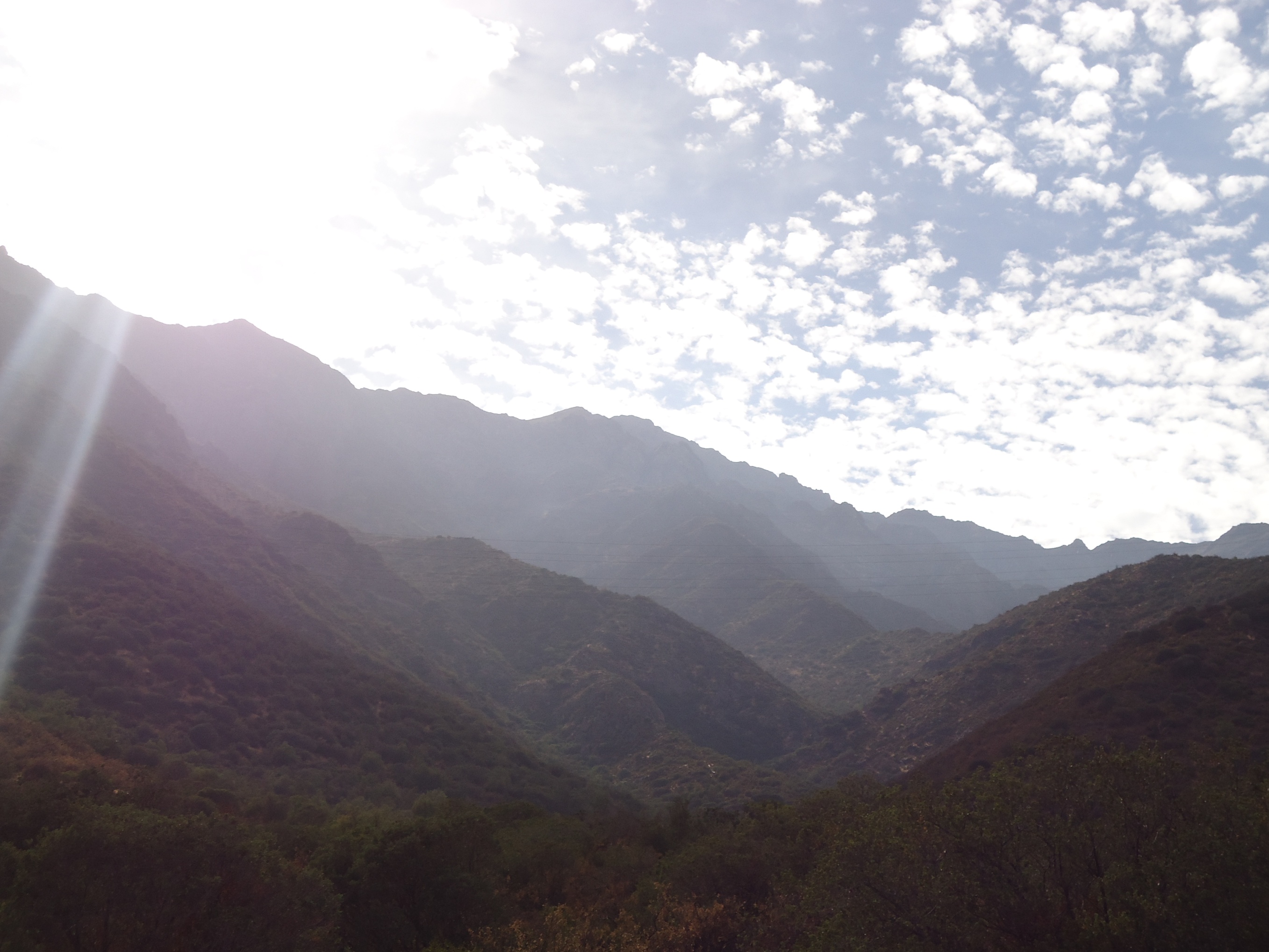 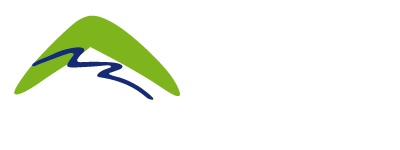 SOLUCIONES
Buscar y agrupar a los operadores turísticos, empresas y guías informales que operan dentro de la Cordillera de Santiago.

Identificar la problemática existente dentro del rubro y compartir experiencias en el desarrollo de actividades outdoor.

Capacitar a los OT, con el fin que operen dentro de los parámetros de la calidad de servicio, sustentabilidad, asociatividad e innovación.

Instaurar  una red de servicios  que opere en la cordillera de Santiago, que sea reconocida por su estándar y calidad, y su compromiso con el medio ambiente.

Formalizar las actividades de carácter turístico en la cordillera de Santiago.
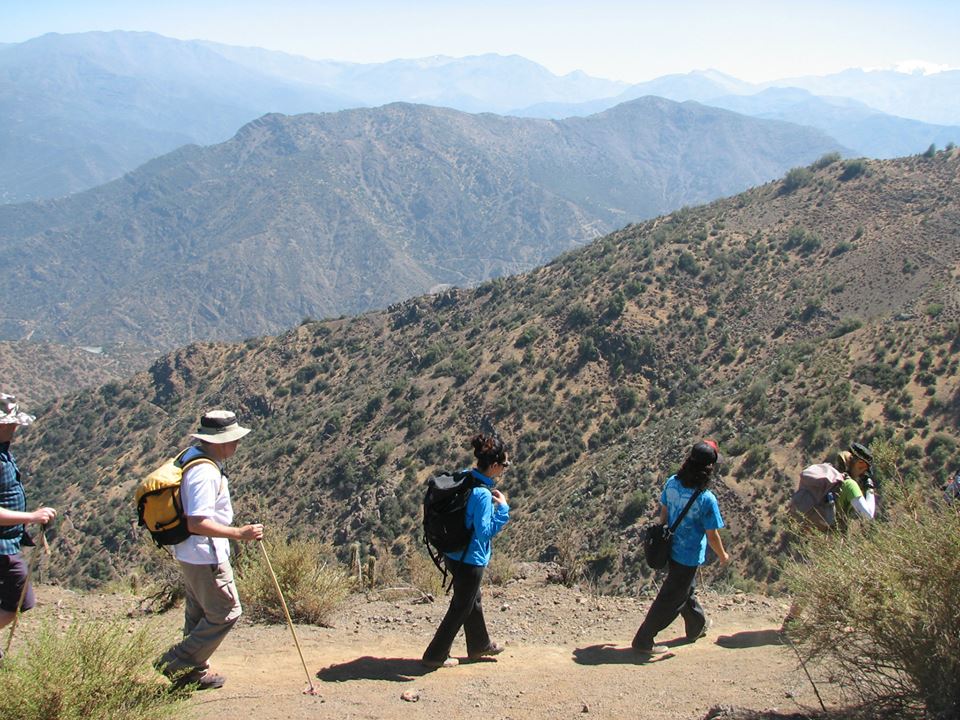 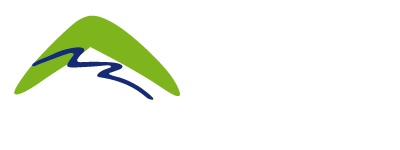 MECANISMO DE FINANCIAMIENTO: 
“NODOS PARA LA COMPETIVIDAD”
Es un programa que posee Corfo, que co-financia proyectos e iniciativas que busquen generar o crear redes de apoyo y fomento en diversas industrias.

Tiene cono objetivo generar  y promover la colaboración entre pares e impulsar la innovación y competitividad de la industria. 

Postulación  abierta todo el año.

También se pueden enviar los antecedentes en línea, a través de www.corfo.cl
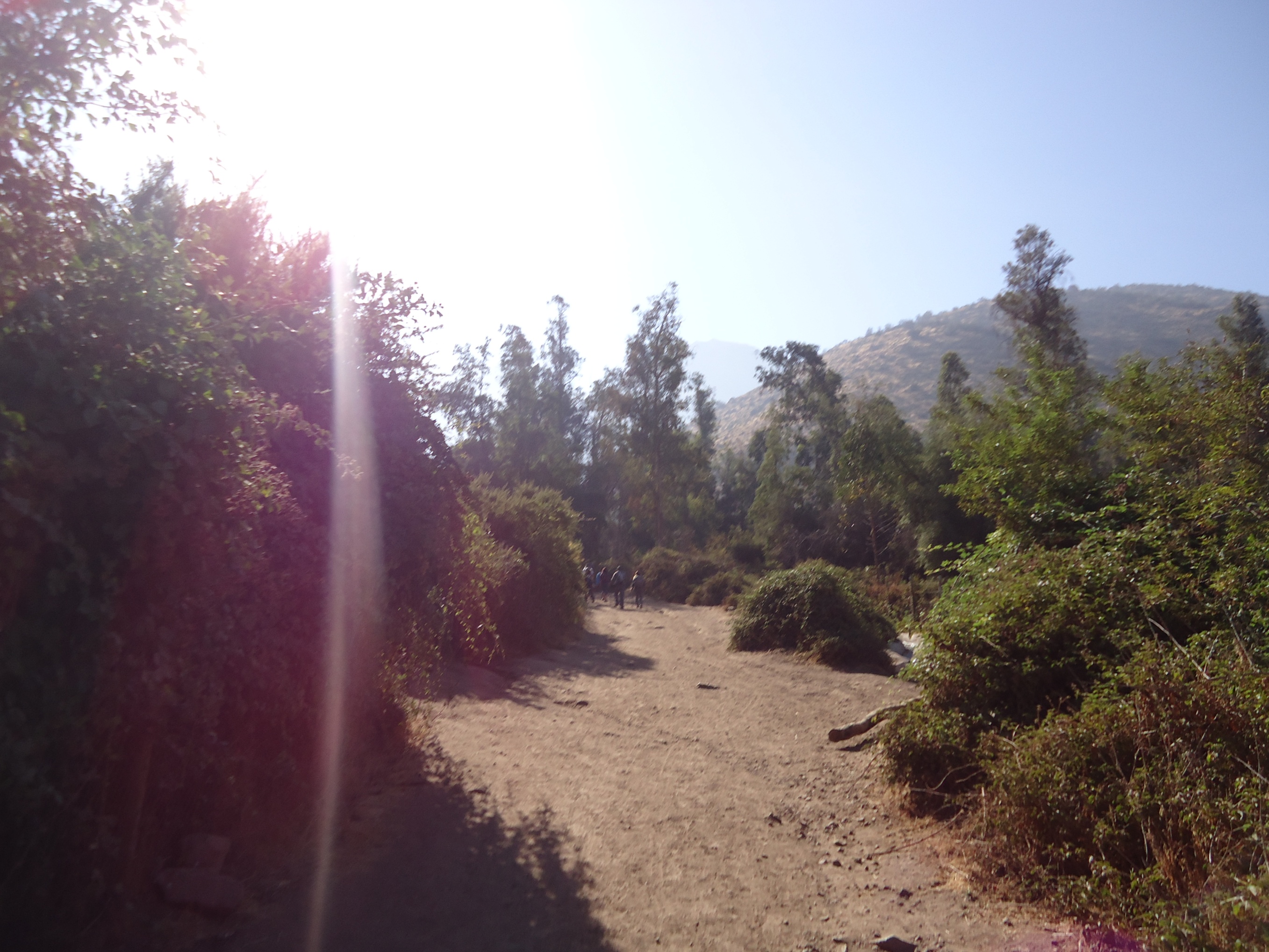 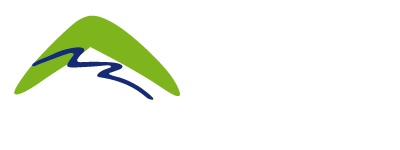 ¿CÓMO POSTULAR?
Se presentan los proyectos a través de agentes intermediarios de Corfo (en la pagina www.corfo.cl se encuentra un listado)

Se prepara la postulación en función de las bases técnicas del programa, disponibles en la página web de Corfo. 

Estos, les brindarán  asesoría y orientación técnica a las entidades que postulen al programa.
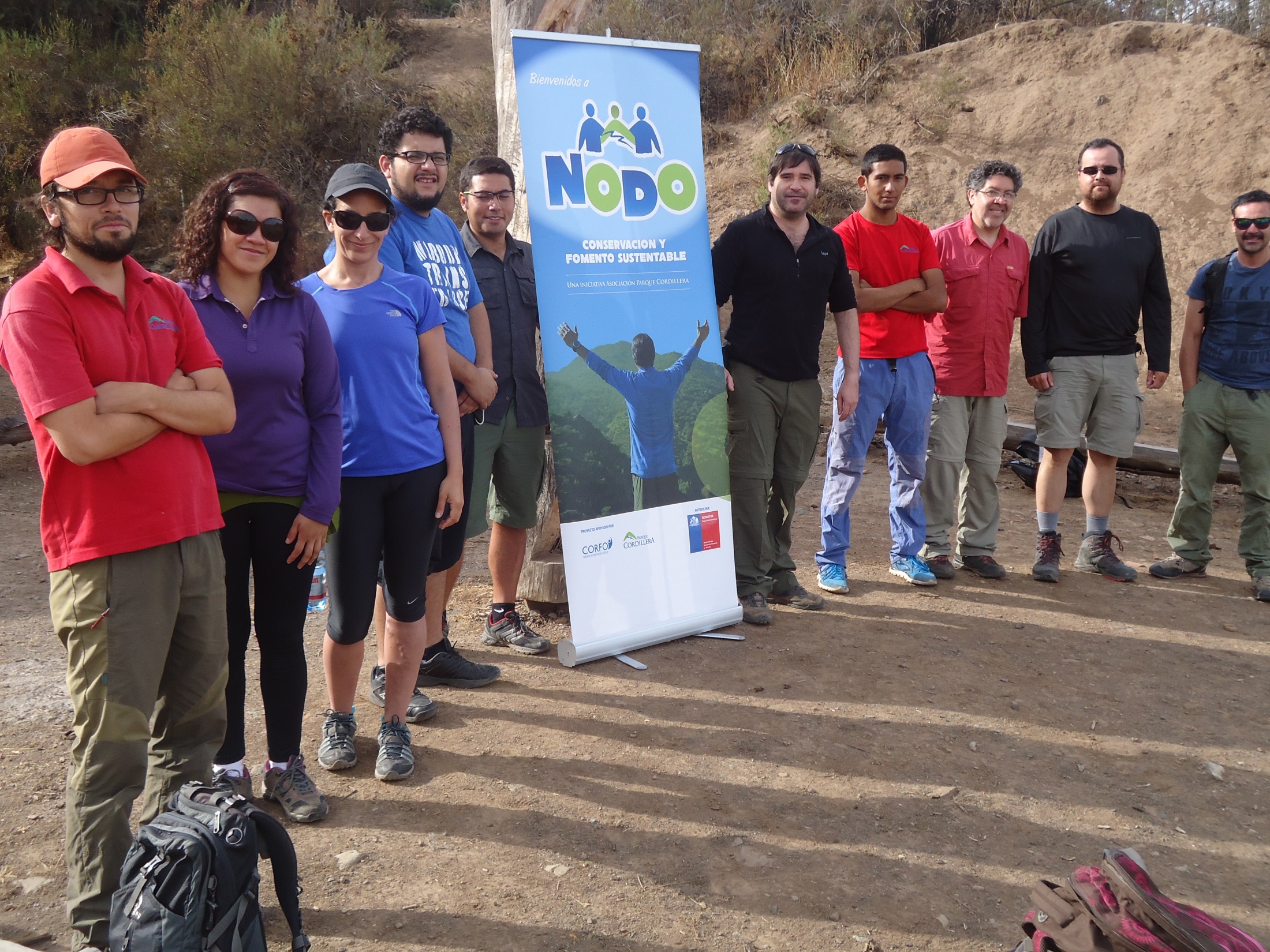 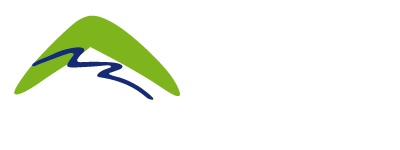 ¿A QUIÉNES ESTÁ DESTINADO?
El proyecto apunta a micro y pequeños Operadores Turísticos (OT) que quieran realizar actividades en la precordillera de Santiago, específicamente en la red de parques de la Asociación de Municipalidades Parque Cordillera. 

También pueden participar de esta iniciativa todas aquellas personas o empresas que pretendan realizar algún tipo de emprendimiento turístico en un futuro en la zona descrita.
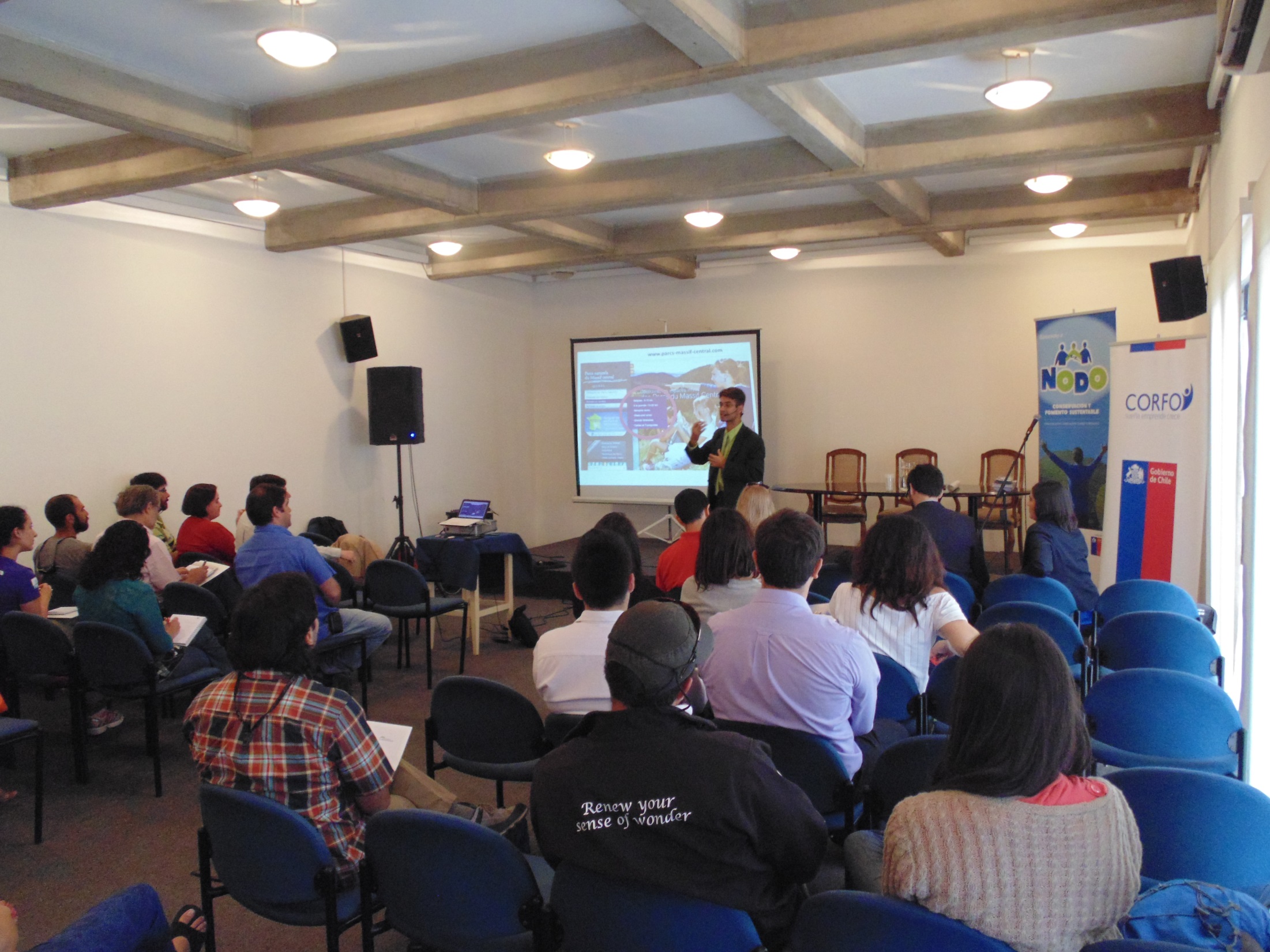 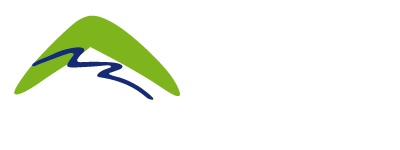 REQUISITOS PARA INSCRIBIRSE
Iniciativa abierta a personas naturales o empresas ligadas al rubro Outdoor.

Firmar un compromiso de participación y asistir de forma regular a las actividades mensuales que se realizan (talleres, charlas, mesas de trabajo, etc.).
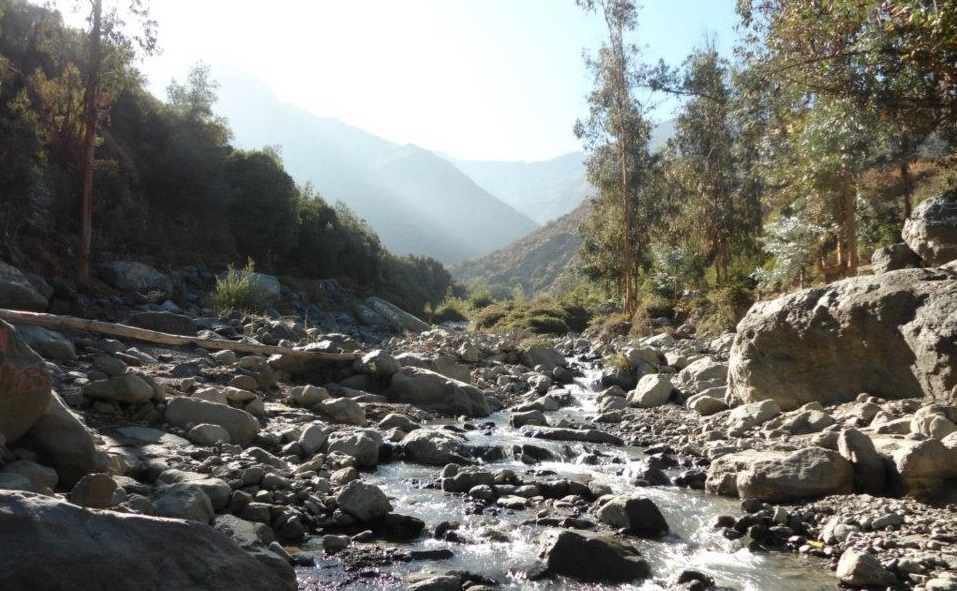 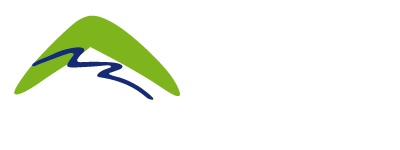 DIFICULTADES IDENTIFICADAS POR APC
Ignorancia acerca del instrumento
Expectativas de beneficiarios (dinero)
Temor a compartir experiencias e iniciativas porque compiten en el mismo rubro
Dificultad para reunir a beneficiarios debido a características del rubro (salidas a terreno según solicitud de clientes)
Mercado atomizado
Falta de compromiso
Poca seriedad de OT
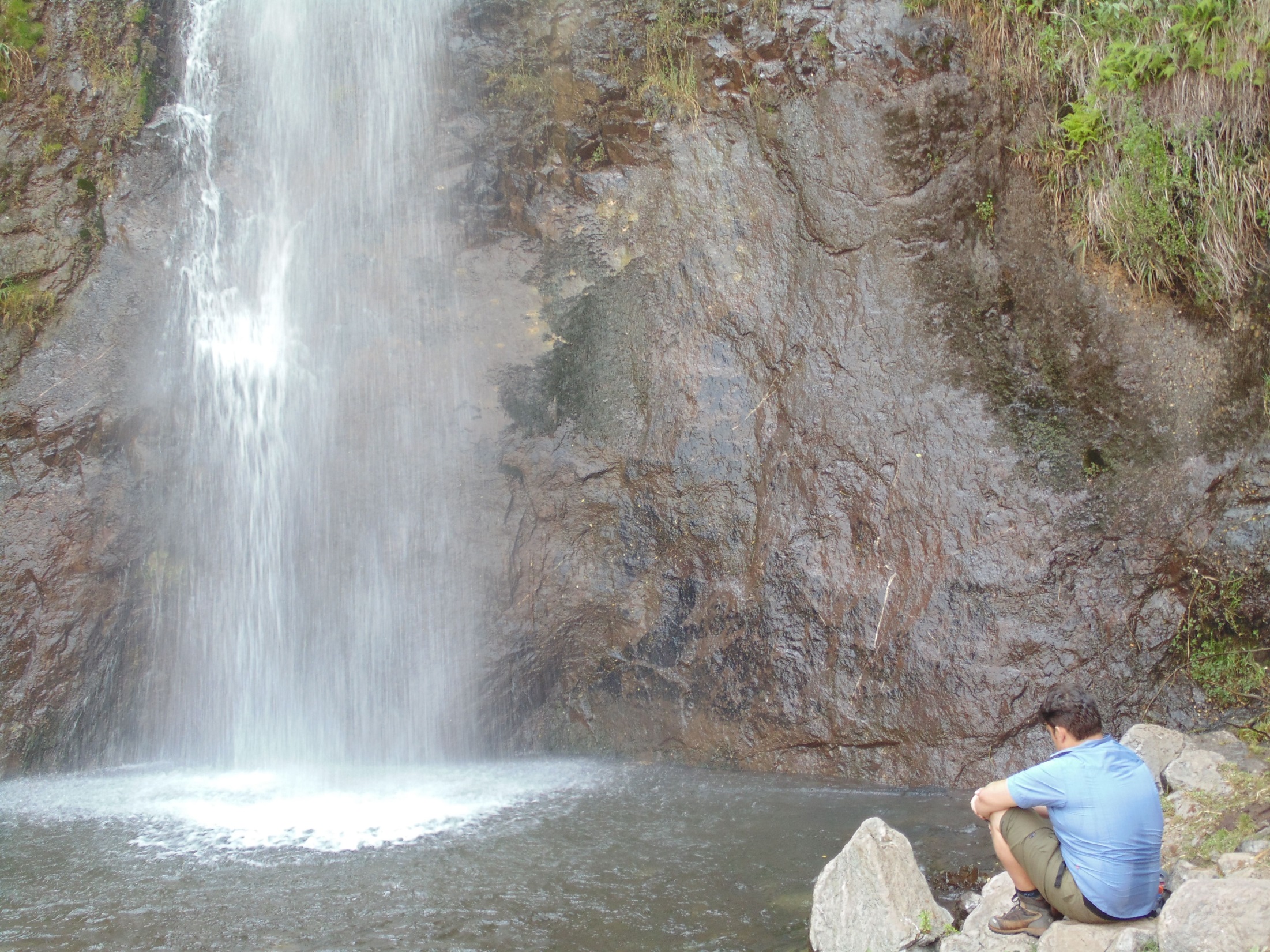 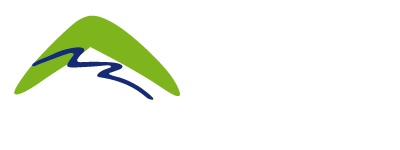 OTRAS METAS
Crear conciencia sobre el valor de la cordillera a través de los operadores, sus servicios y productos.

Constituir a la cordillera como parte de los circuitos turísticos típicos de Santiago.
 
Transformar este lugar en un espacio de sensibilización y educación ambiental. 

Aprovechar las oportunidades de recreación, esparcimiento, cultura y deportes que pueden realizarse en la zona.
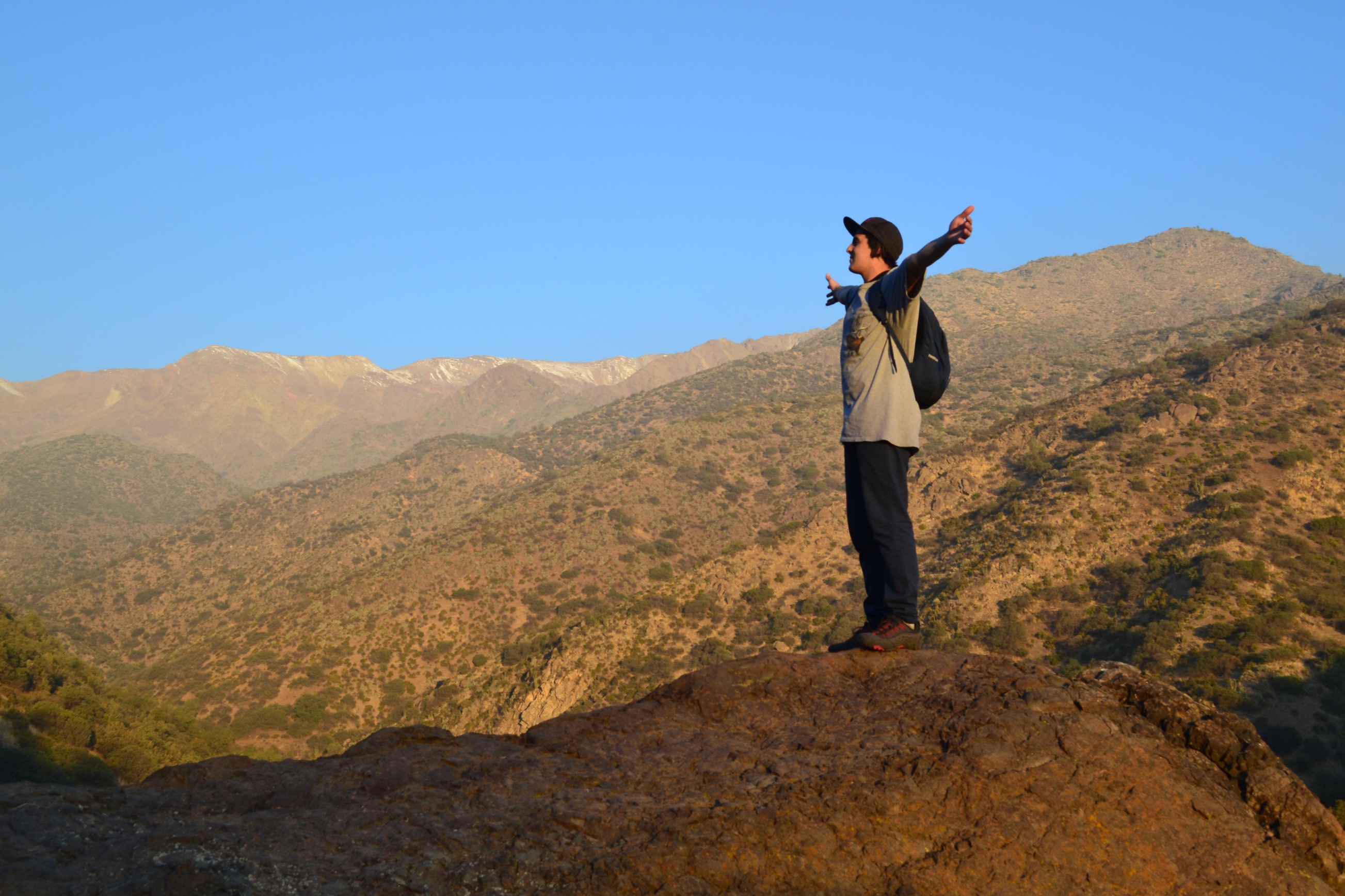 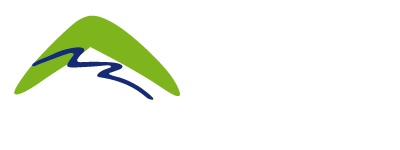 OTRAS METAS
Convencer a otros acerca del potencial de la cordillera y mostrarles que es posible emprender o desarrollar proyectos sustentables ahí.

Potenciar a la Asociación y su proyecto de conservación  de la cordillera  como patrimonio  natural de la ciudad.

Profundizar en la meta de «democratizar la cordillera»
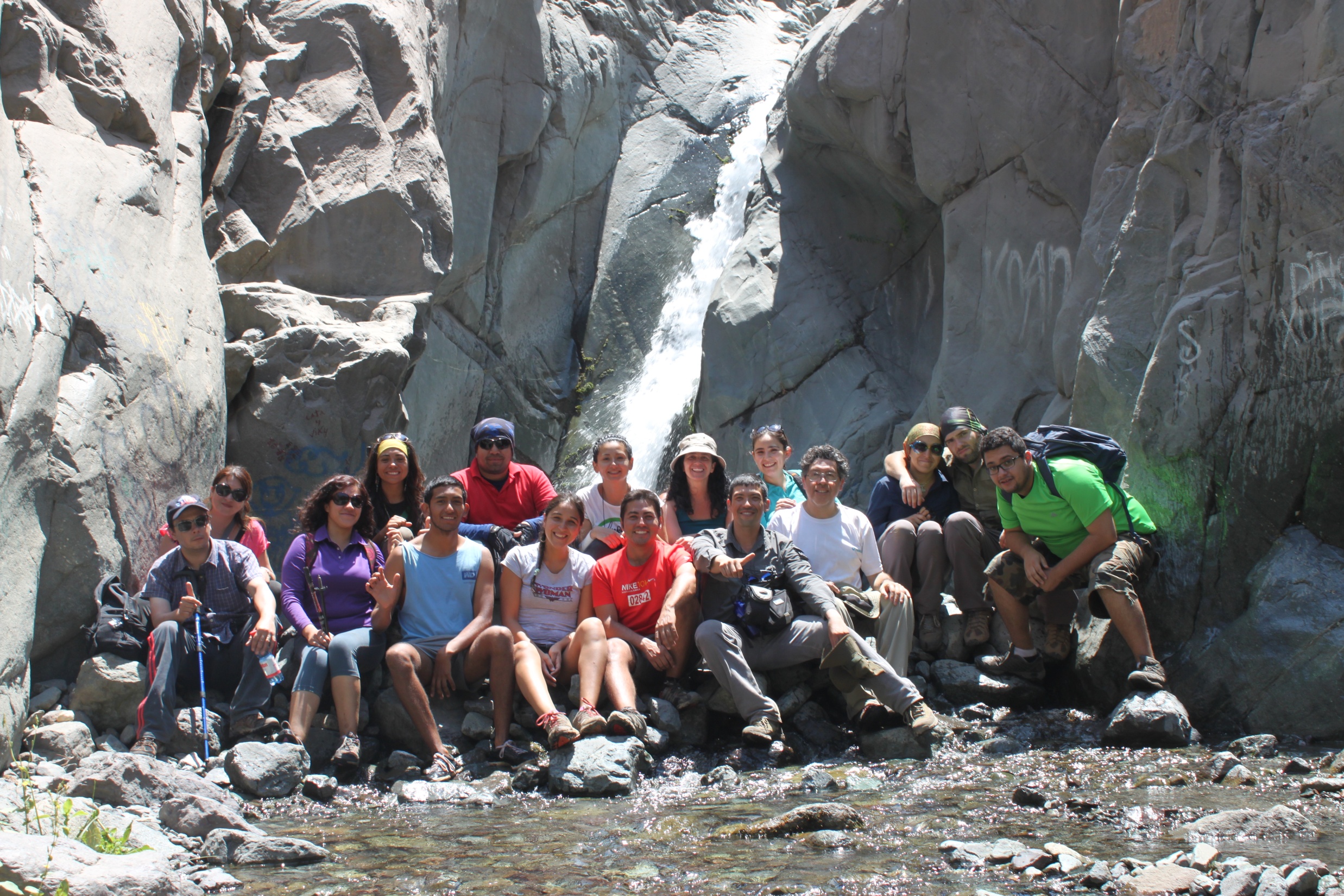 LOGROS NODO PARQUE CORDILLERA
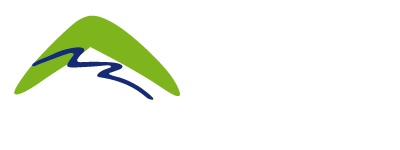 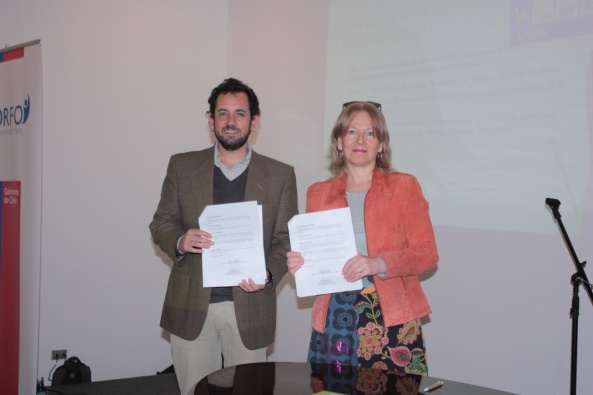 Firma de convenio de colaboración entre Sernatur y Asociación Parque Cordillera
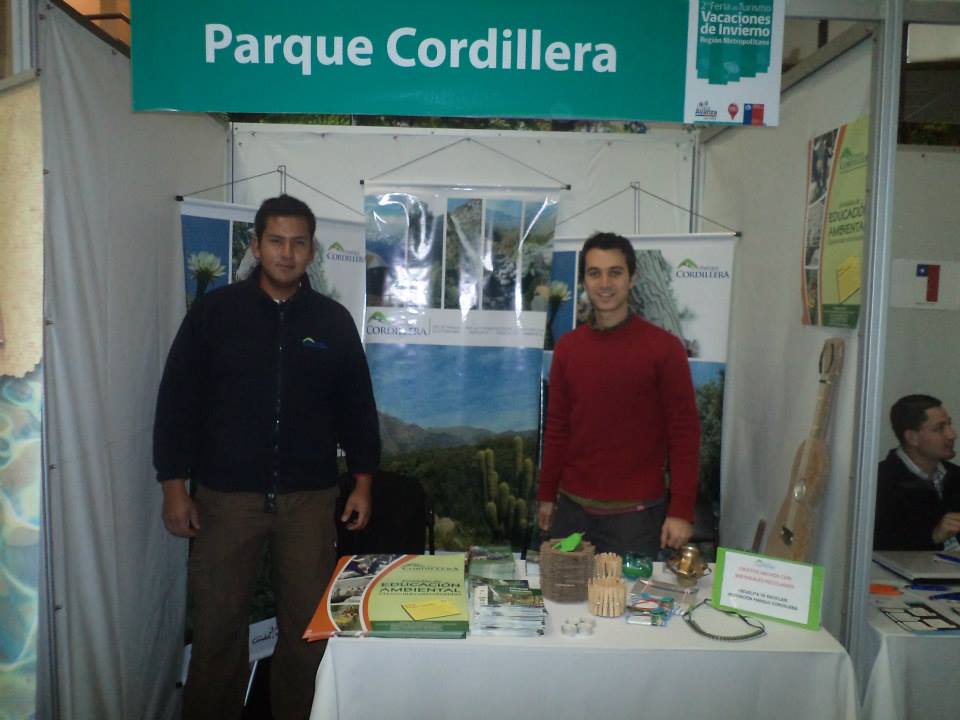 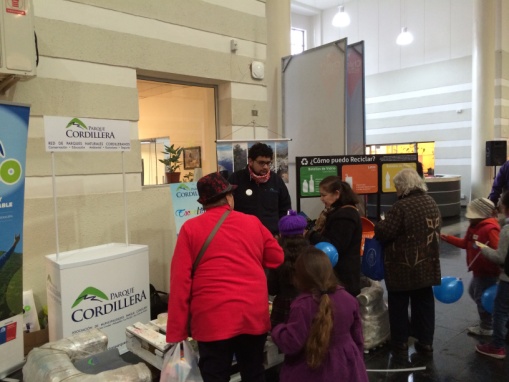 Participación de Nodo Y Asociación Parque Cordillera en la feria de Turismo de Invierno organizadas por Sernatur, en sus versiones 2013 y 2014.
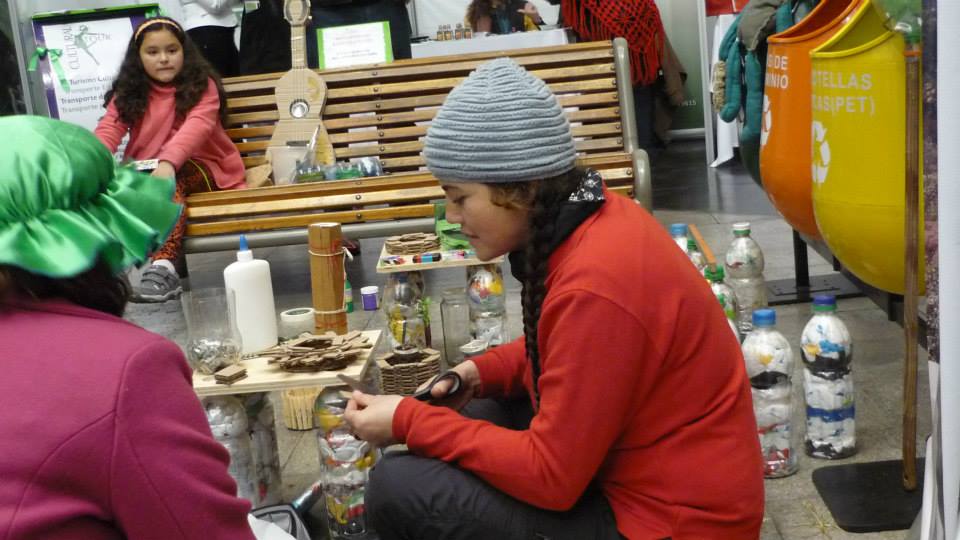 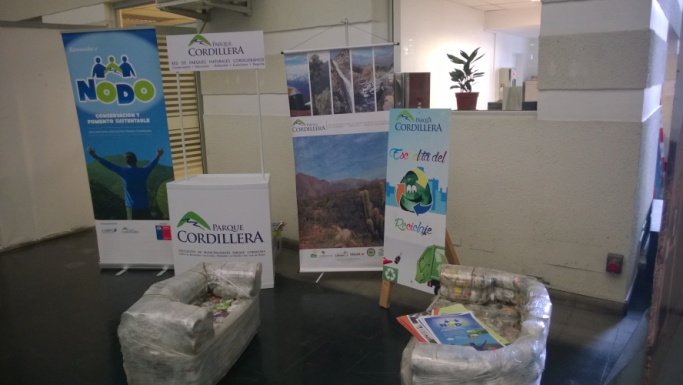 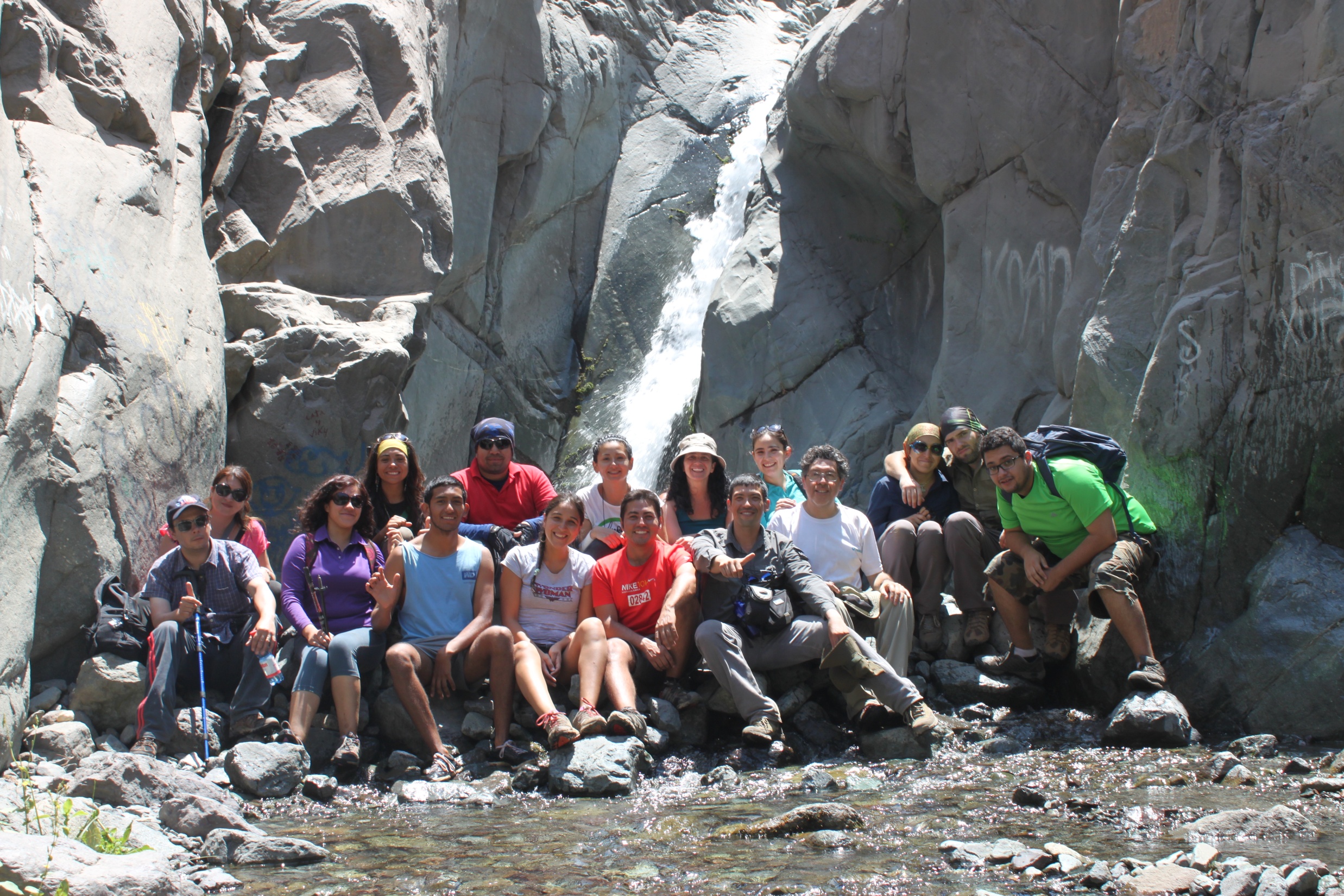 LOGROS NODO PARQUE CORDILLERA
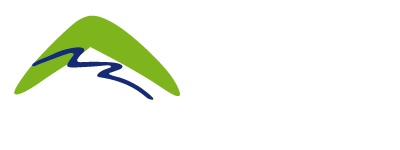 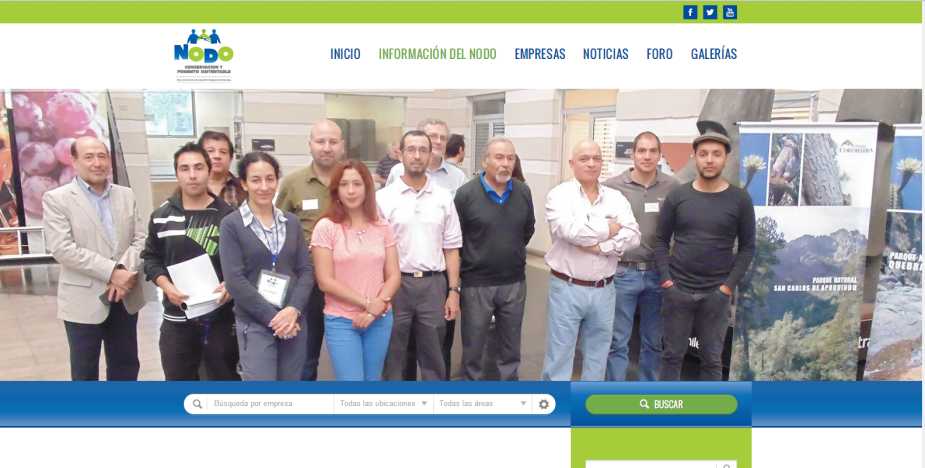 Contamos nuestra propia página web y foro, con el fin de apoyar la difusión y las redes de contactos de nuestros beneficiarios: www.nodoparquecordillera.cl
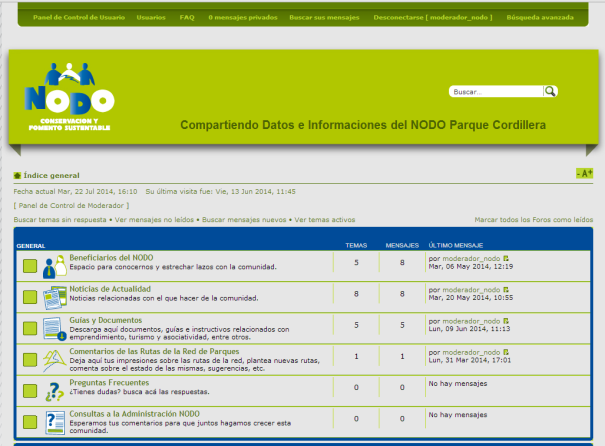 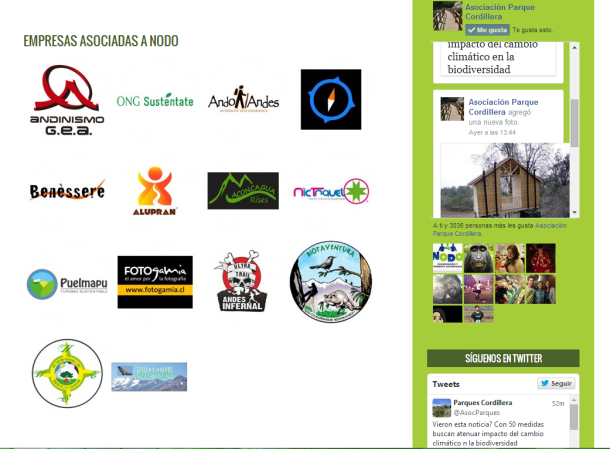 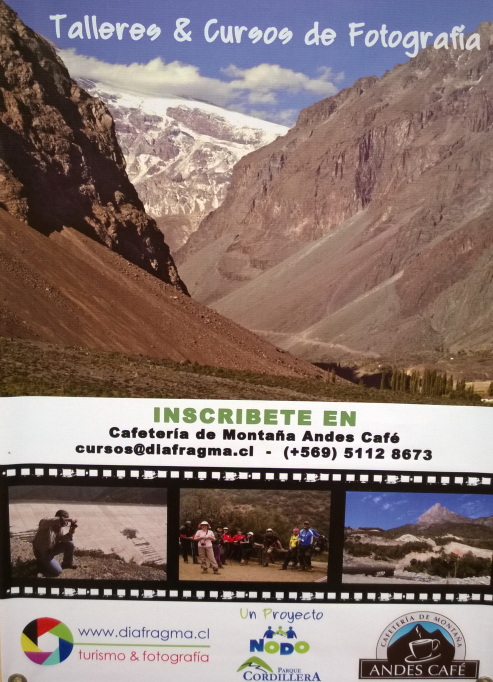 Trabajo asociado de nuestros operadores turísticos con el fin de aumentar la oferta de nuestros parques de manera sustentable y ecológica.
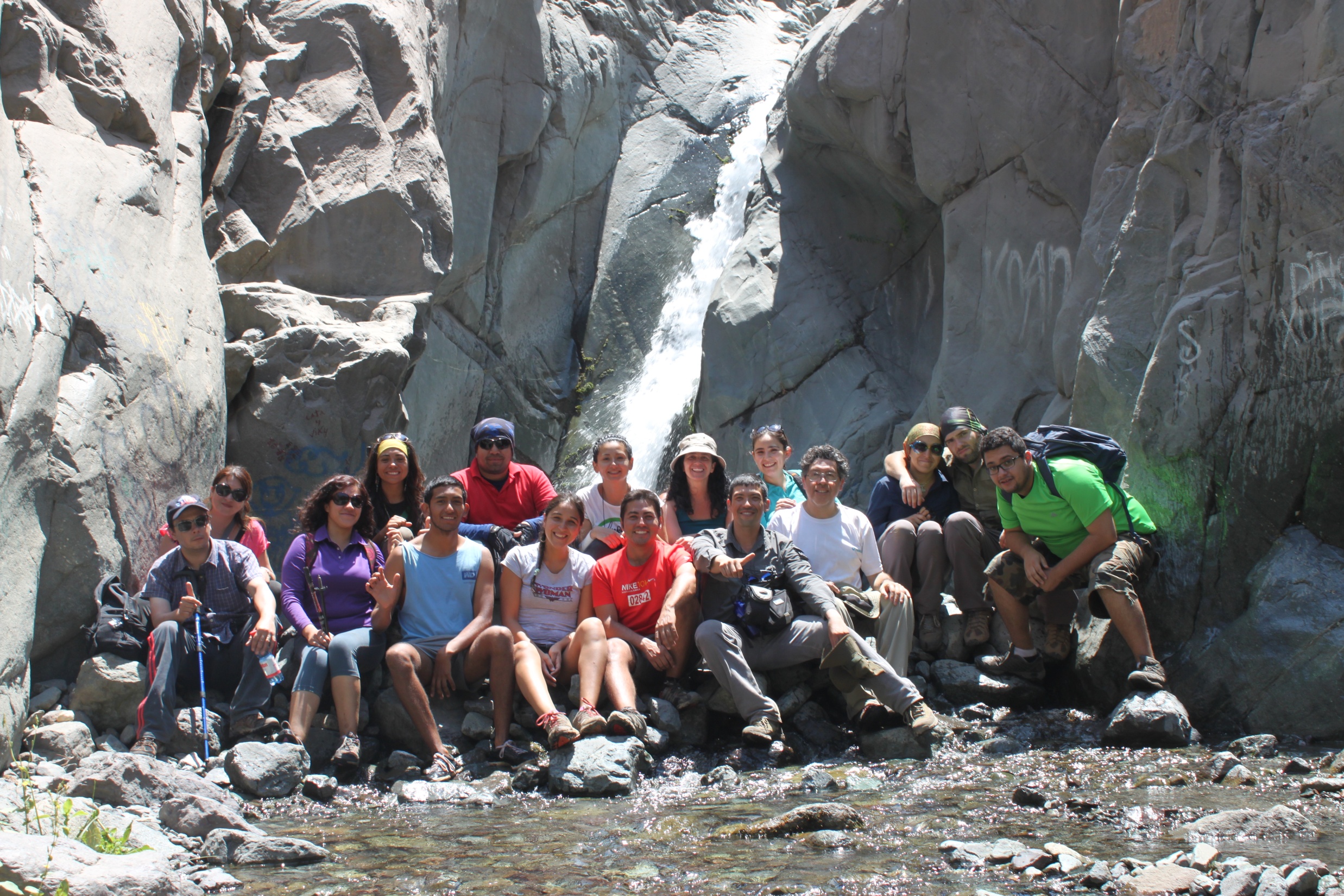 LOGROS NODO PARQUE CORDILLERA
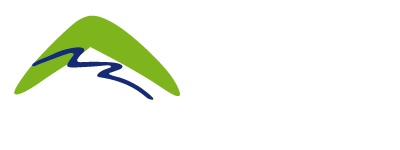 Identificación de nichos de desarrollo: Actividades  sustentables y al aire libre, de carácter inclusivas.
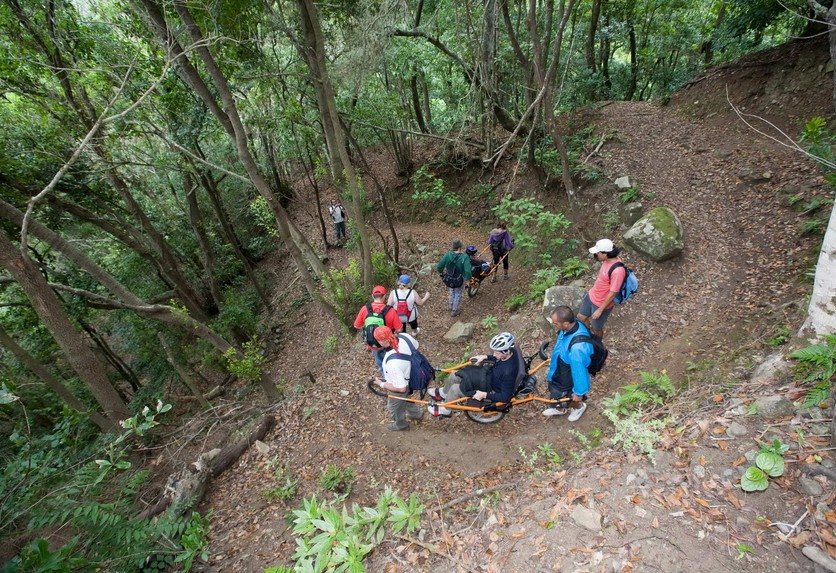 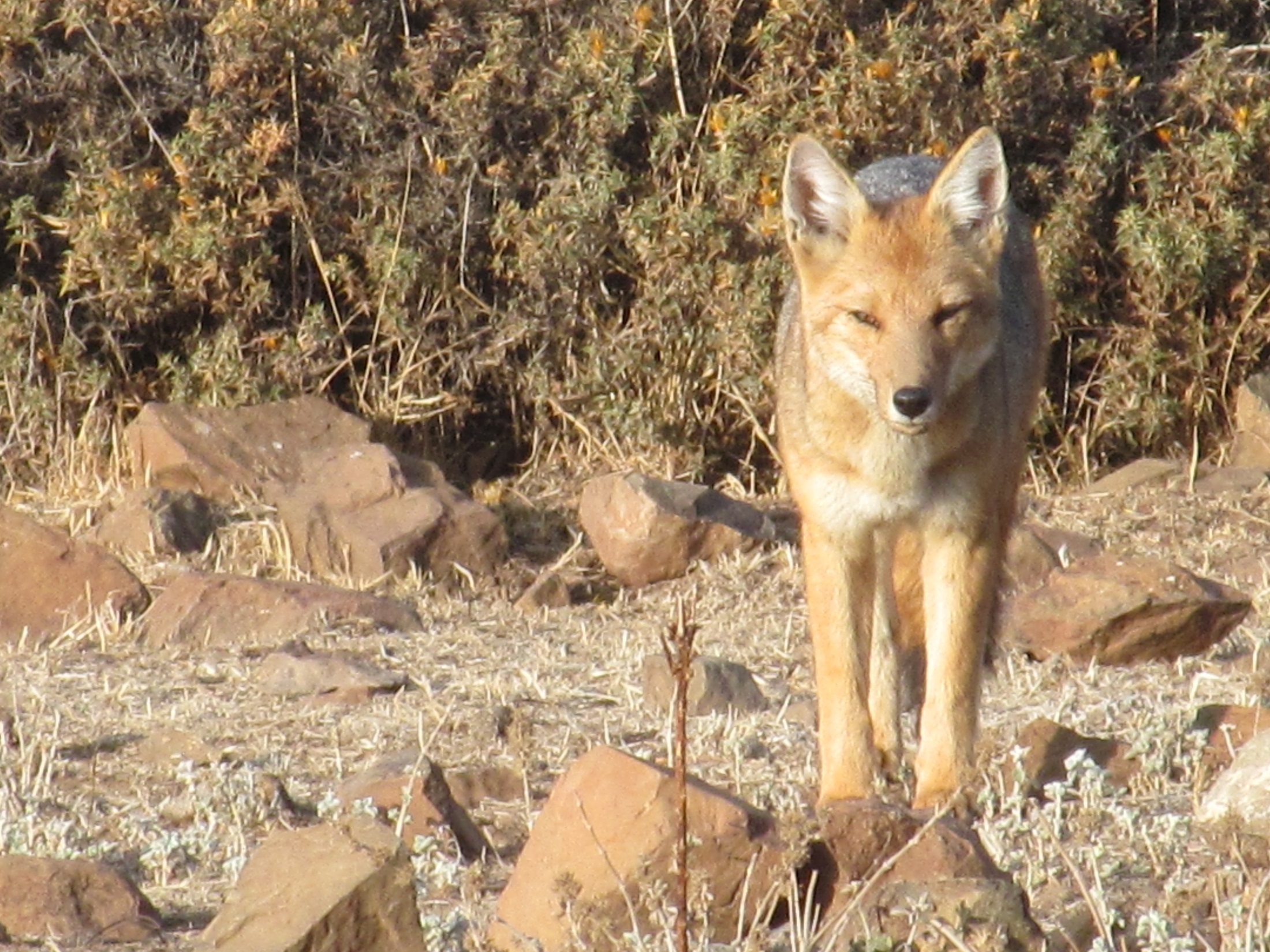 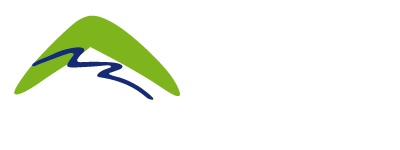 QUE SIGUE…
Identificar una herramienta de financiamiento que nos permita:

capacitar a los operadores turísticos con conocimientos relevantes sobre diferentes tipos de discapacidad.

aplicar un sistema de gestión para realizar actividades sustentables e inclusivas en la red de parques de Asociación Parque Cordillera.

ampliar la gama de servicios que entregan los OT, aprovechando un mercado que no tiene oferta en el ámbito de los senderos de montaña.

diseñar y aplicar los elementos necesarios para que la gama de actividades que se ofrecen en los parques sean 100% inclusivas.
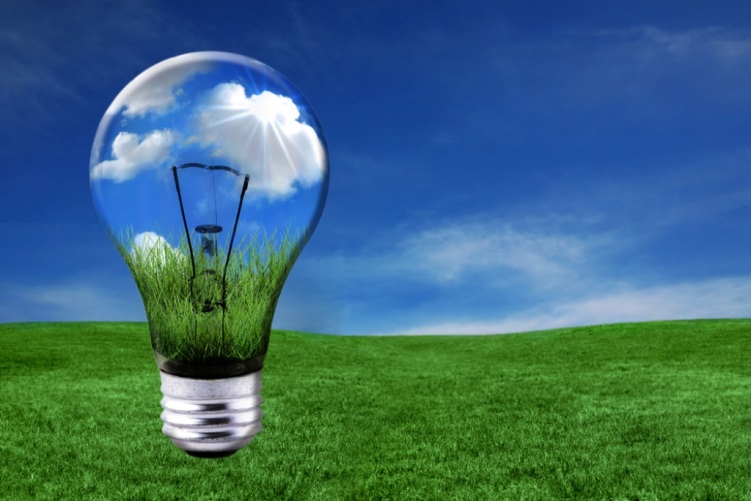 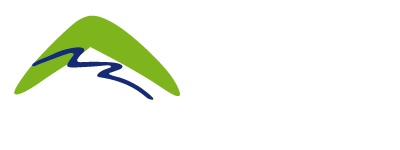 OTROS INSTRUMENTOS:
Programa de Difusión Tecnológica (PDT)

Este programa de Corfo, tiene como objetivo mejorar la competitividad de un conjunto de  MIPYMES, esto a través de la difusión de tecnologías y conocimientos que ayuden a mejorar su productividad.

Apoyo que entrega:  

El subsidio de InnovaChile es de carácter no reembolsable de hasta un 80% del costo total del programa, con un tope de hasta $90.000.000.

¿Cómo postular? 

La postulación se hace en línea, a través de www.corfo.cl
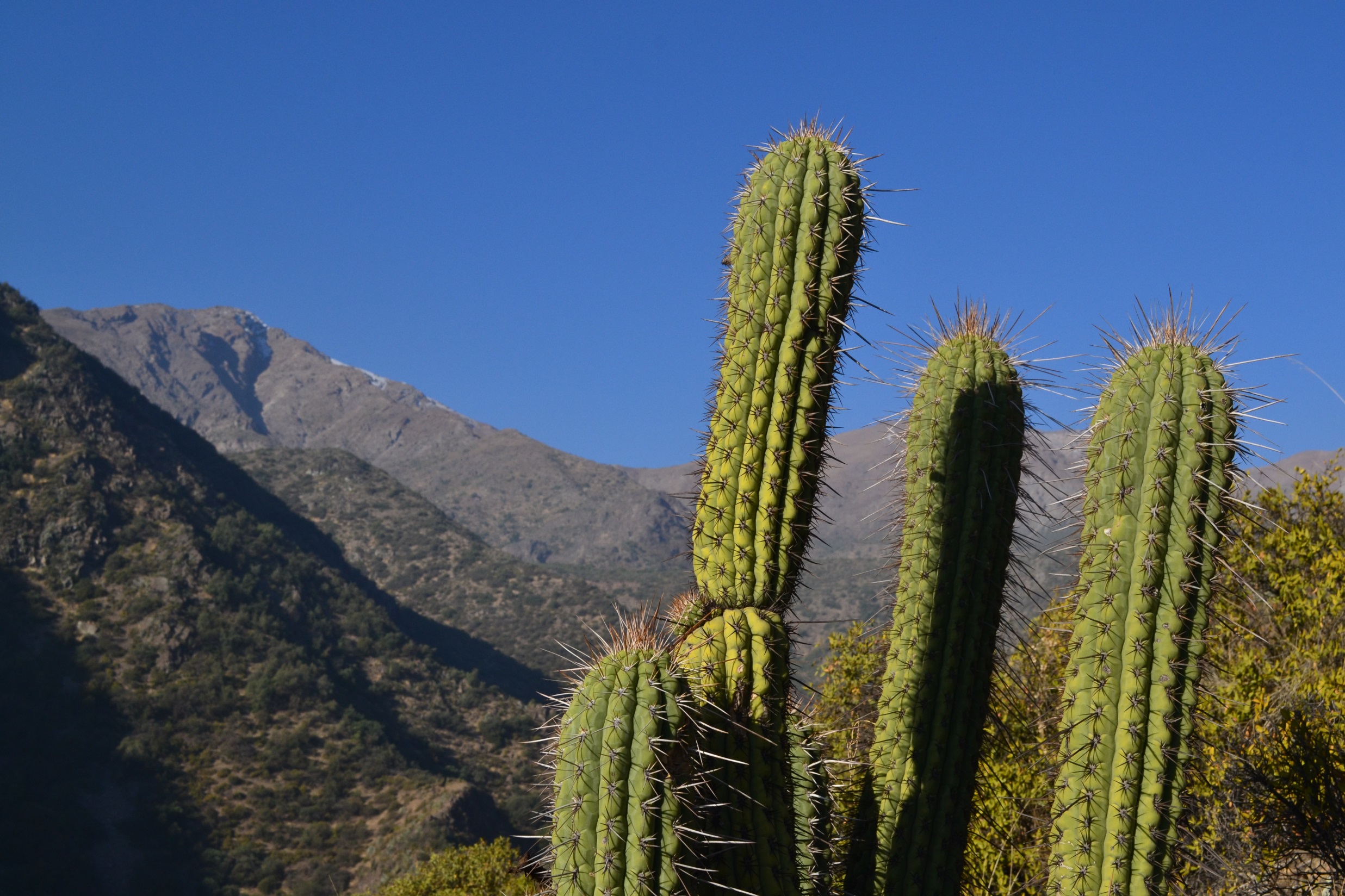 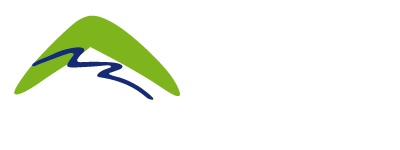 EL COMPROMISO APC
Apoyar  los proyectos turísticos de emprendimiento, que  sean de carácter  sustentables y coherentes con los principios de conservación del medio ambiente natural, y cumplan  con los requisitos de seguridad e inclusión en las actividades recreativas y educativas.